Beneficios de 
hacer actividad 
física.
Sabias que hacer movimientos a cualquier hora del día es de gran ayuda para nuestro cuerpo.

Ya que movemos las manos, los pies, realizamos flexiones, realizamos respiraciones profundas. 

¡Esto ayuda a tu cuerpo!. 

¿Quieres  saber más?
Imagen 1
Imagen 1    Autor: pág. Alamy
https://urlzs.com/GF6xv
!Ayuda a mantener un peso estable de nuestro cuerpo!
Esto con ayuda de una dieta y continuidad de actividad física.
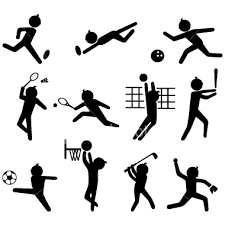 Imagen 2    Autor: pág. Alamy 
https://urlzs.com/GF6xv
¿La actividad física es buena para el corazón?
Si, ya que andar en bicicleta, caminar, trotar, hacer ejercicio aeróbico o cualquier movimiento corporal reduce las enfermedades cardiovasculares.
Imagen 3    Autor: pág. alamy 
https://urlzs.com/GF6xv
¿Cuándo las personas son ancianas ya no se pueden mover?
No, todas las personas que realizan alguna actividad física continua siguen teniendo fuerza en los huesos y músculos.

Esto se debe a que el cuerpo ha estado en movimiento y la densidad ósea se mantiene,  aun que uno es anciano (edad adulta)
Imagen 4    Autor: pág. Alamy
https://urlzs.com/GF6xv
¿Será bueno hacer actividad física para estar saludable?
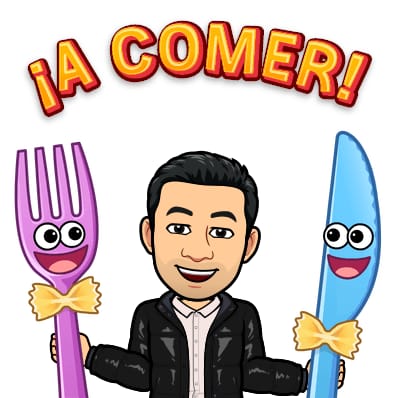 SI
ya que la actividad física tiene varios beneficios en nuestro cuerpo. 

Sin embargo, debemos recordar que:
Debemos llevar una dieta equilibrada, basada en el plato del buen comer para tener una vida saludable.
Imagen 5    Autor: pág. Alamy
https://urlzs.com/GF6xv